ФГБОУ Красноярский государственный медицинский университет им. Проф. В.Ф. Войно-Ясенецкого МЗ РФ
Дифференциальная диагностика изменений в регионарных лимфатических узлах у больных меланомой кожи при ультразвуковом исследовании
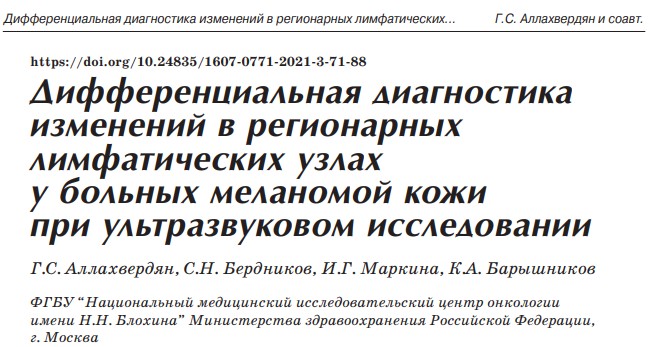 Кудрина Виктория Олеговна
Ординатор 2-го года Специальности 31.08.11 «УЗД»
Введение
Злокачественные новообразования кожи занимают одно из ведущих мест в общей структуре онкологической заболеваемости 14,4%
Высокая летальность связана со склонностью меланомы кожи к ранним рецидивам и развитию метастазов практически во всех органах и тканях
10-летняя выживаемость у пациентов с метастазами в регионарных ЛУ составляет 62,1%, тогда как у пациентов без метастазов – 85,1% 
Наиболее значимыми факторами прогноза при развитии изменений в регионарных ЛУ являются их количество и степень вовлечения в опухолевый процесс
Для оценки распространенности опухолевого процесса в регионарных и отдаленных органах используются УЗИ,  КТ, МРТ, ПЭТ
Специфичность УЗИ в выявлении метастазов в ЛУ шеи составила 93%, чувствительность – 92%, КТ – 84 и 81% соответственно
Цель
Описание ультразвуковой семиотики и особенности изменений в регионарных лимфатических узлах у больных меланомой кожи
Ультразвуковая семиотика патологии поверхностно расположенных лимфатических узлов
При УЗИ регионарных ЛУ измеряют: размеры, оценивают форму или отношение короткой оси к длинной, оценивают структуру, эхогенность, границы и контуры ЛУ, их взаимоотношение с прилежащими тканями
Увеличение короткой оси более 8 мм отмечено в 21% случаев ЛУ с доброкачественными изменениями, в 47% со злокачественными изменениями
При УЗИ критерием злокачественности с чувствительностью 75%, специфичностью 81% и точностью 79% является округлая форма ЛУ, сопровождающаяся увеличением его короткой оси
Виды утолщения коркового слоя в лимфатических узлах при патологических процессах
Хорошо различимы корковый и мозговой слои ЛУ, мозговой слой в норме широкий, имеет высокую эхогенность 
Увеличение толщины коркового слоя происходит при патологических процессах, обычно сопровождается сужением мозгового слоя
концентрическое
эксцентрическое
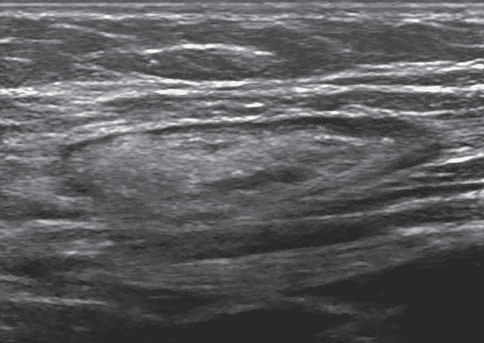 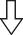 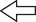 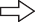 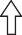 Концентрическое расширение коркового слоя – реактивные изменения лимфатического узла
ЛУ паховой области с широким гиперэхогенным мозговым слоем и узким гипоэхогенным корковым слоем
Умеренно выраженные реактивные воспалительные изменения
При доброкачественных процессах наблюдается узкий или концентрически расширенный корковый слой в сочетании с неизмененным или незначительно зауженным мозговым слоем
Эксцентрическое расширение коркового слоя лимфатического узла (мts) при меланоме кожи спины
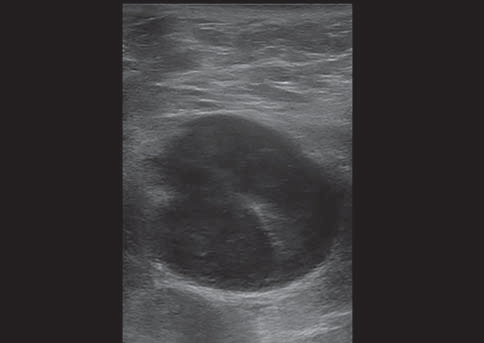 ЛУ подмышечной области: округлой формы, с нечеткими границами, неровными контурами, с утолщенным   гипоэхогенным   корковым   слоем и тонким гиперэхогенным мозговым слоем
 Практически полное замещение ткани на метастатическую
Эксцентричное утолщение коры в 56% злокачественных ЛУ 
повышение эхогенности, сужение мозгового слоя в сочетании со значительным расширением коркового слоя и понижением эхогенности
Особенности ультразвукового изображения лимфатических узлов при меланоме кожи
Типы патологического кровотока в лимфатических узлах при ЦДК
Первые 3 типа соответствуют ЛУ с доброкачественными изменениями
4-й и 5-й типы – ЛУ со злокачественными изменениями
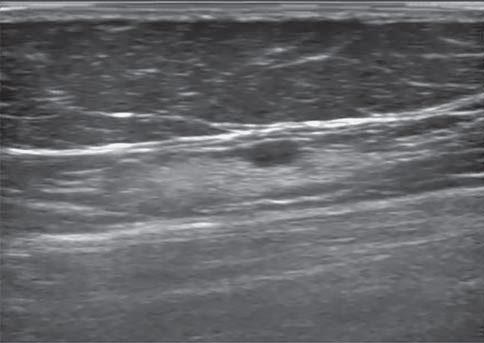 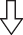 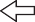 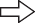 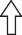 Меланома кожи бедра. Метастазирование в лимфатический узел паховой области
ЛУ размер 1,8 × 0,7 см, с нечеткими границами, ровными контурами, высокой эхогенности
В периферических отделах ЛУ зона размерами 0,4 × 0,2 см, овальной формы, с нечеткими границами, низкой эхогенности, деформирующая внутренний контур коркового слоя
При меланоме кожи: ЛУ уплощенной формы, повышенной эхогенности с гипоэхогенным включением
 Контуры ровные/неровные, структура солидная
Сохраняется дифференциация, но нарушается их соотношение
Ультразвуковые критерии ранних опухолевых изменений в лимфатических узлах при меланоме кожи
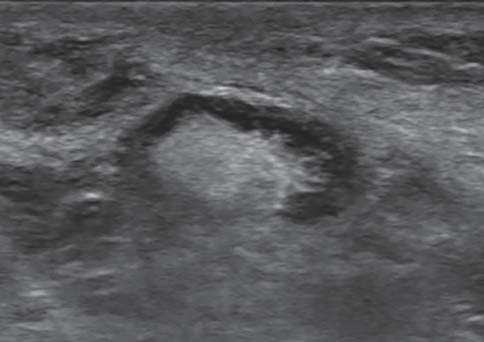 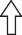 Лимфатический узел подмышечной области. Меланома кожи плеча
ЛУ размерами до 1,7 × 1,3 см с реактивными воспалительными изменениями
Мозговой слой широкий, гиперэхогенный
Корковый слой до 0,3 см, гипоэхогенный, с линейными гиперэхогенными включениями (стрелка), соответствующими сосудистым структурам
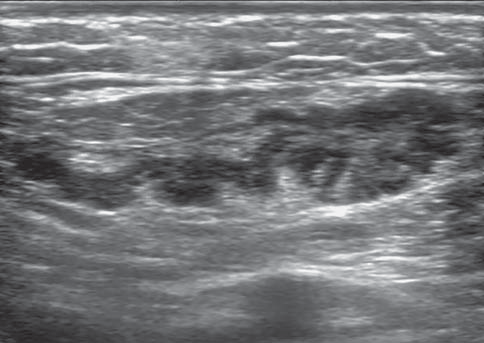 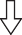 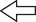 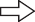 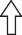 Лимфатический узел паховой области. Меланома кожи бедра
ЛУ (стрелки) размерами до 3,3 × 1,5 см с реактивными воспалительными изменениями и признаками воспалительной инфильтрации коркового слоя и окружающей жировой клетчатки
Контуры ЛУ нечеткие, неровные
Мозговой слой узкий, гиперэхогенный
Корковый слой неравномерно расширен до 0,3 см, гипоэхогенный, с линейными гиперэхогенными сосудистыми структурами
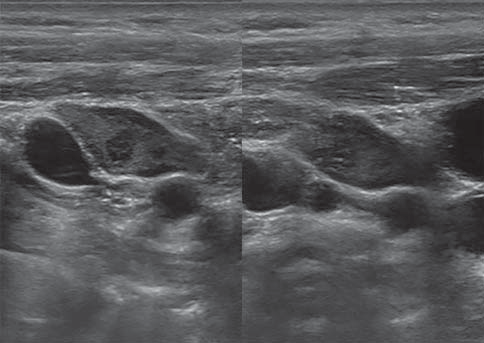 a
b
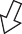 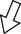 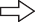 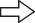 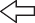 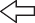 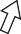 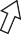 Реактивные лимфатические узлы паховой области. Меланома кожи бедра
Поперечный и продольный срез
ЛУ размерами до 1,8 × 1,1 см с реактивными воспалительными изменениями (стрелки)
Границы ЛУ нечеткие, неровные контуры 
Мозговой слой широкий, эхогенный
Толщина коркового слоя до 0,1 см, эхогенность пониженная
Поперечный …..
(a) в структуре ЛУ округлое, преимущественно гипоэхогенное образование (тонкая стрелка)
 (b) при повороте датчика изображение образования вытягивается в линейную структуру, подобную сосуду, с воспалительной инфильтрацией по ее ходу
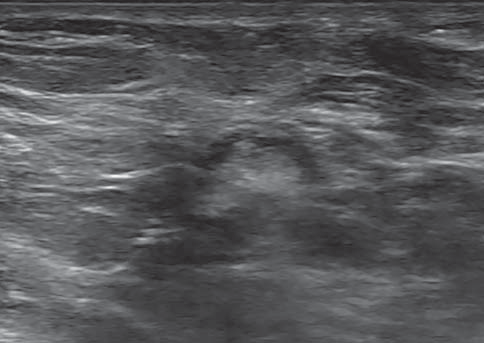 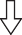 Реактивные лимфатические узлы подмышечной области. Меланома кожи спины
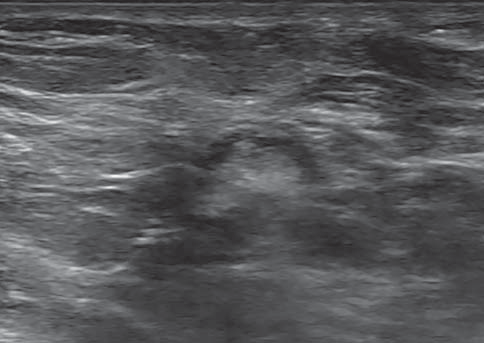 ЛУ размерами до 1,2 × 0,8 см, с нечеткими границами и неровными контурами
 По правому контуру ЛУ признаки инфильтрации капсулы и жировой клетчатки, на фоне которой прослеживаются гиперэхогенные линейные структуры (стрелки), соответствующие сосудам
 Ход одного из них деформирован (широкая стрелка), что указывает на наличие опухолевых масс
Реактивные лимфатические узлы подмышечной области. Меланома кожи спины
(A)  ЛУ размерами до 2,2 × 1,3 см, с четкими границами, ровными контурами
Мозговой слой широкий, гиперэхогенный
Корковый слой неравномерно расширен до 0,8 см, гипоэхогенный, однородной структуры 
(b) Отмечаются локальное усиление кровотока с деформацией сосудистого рисунка и наличие на этом фоне аваскулярной зоны, соответствующей метастазу (стрелка)
Заключение
Лечение и наблюдение больных меланомой кожи основываются на информации о состоянии регионарных ЛУ
При вовлечении лимфатических узлов в опухолевый процесс важно определить: количество, расположение и размеры измененных ЛУ, степень их поражения, размеры метастатических очагов и наличие опухолевой инфильтрации капсулы
Необходимо оценить лимфатические узлы на предмет неоднородности структуры, неровности и нечеткости  контуров, деформации сосудов, использовать ЦДК
Метастазы в лимфатические узлы характеризуются усилением периферического кровотока и наличие на этом фоне аваскулярных зон
УЗИ регионарных зон лимфооттока позволяет провести дифференциальную диагностику изменений в лимфатических узлах при меланоме кожи и выявить их раннее вовлечение в опухолевый процесс, что способствует повышению продолжительности жизни больных
[Speaker Notes: …]
Список литературы
Статья: https://doi.org/10.24835/1607-0771-2021-3-71-88
Спасибо за внимание!